“But my supervisor said…”
Cheryl Voake-Jones
C.Voake-Jones@bath.ac.uk
“I’m a distance learner.”
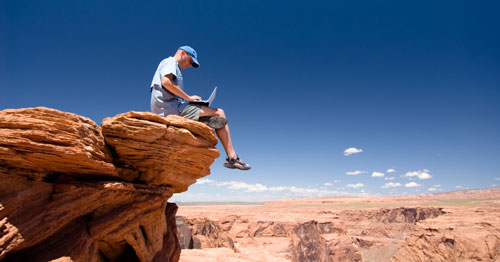 “Can I record you?”
I’m going to record this. I hope they don’t mind.
I’m going to record this. I hope they don’t notice.
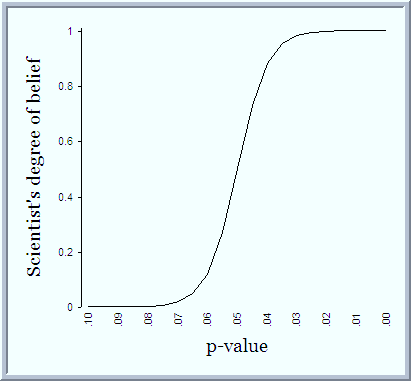 “So p  less than 0.05 is the good one, right?”
“I just need to know n  for my ethics form.”
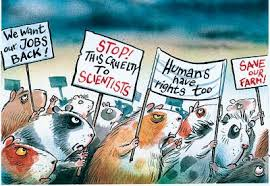 “Can you help me understand the reviewers’ comments on my paper?”
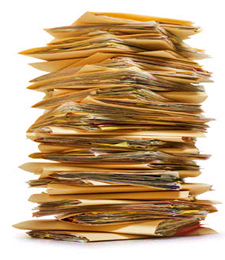 “Can you help me review this paper?”
“Can you help me write this up for a paper?”
“This data that I need you to look at is highly confidential.”
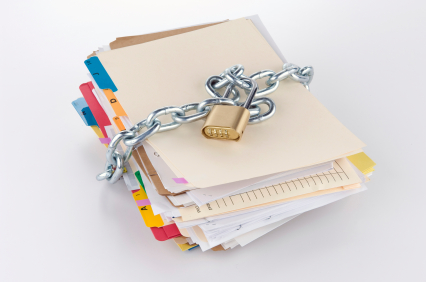 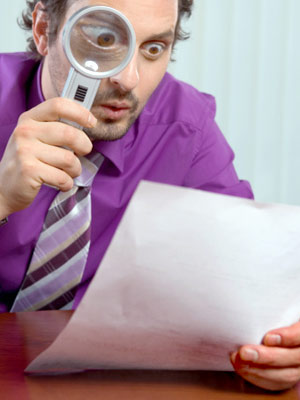 “Can you read through my report and check it makes sense?”
“But my supervisor said….”
“…ignore the assumptions.”
“…I could just stick with loads of t-tests instead of ANOVA.”
“…I need to do something more complicated, but (s)he doesn’t know what. Or how.”
“…you’d be able to do the stats for me.”
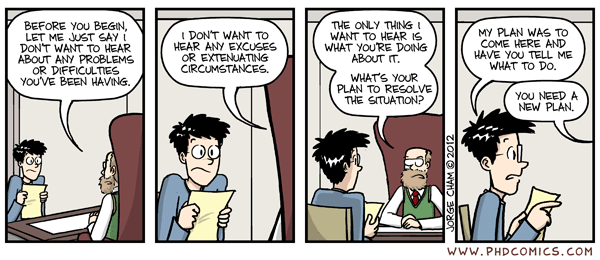 “I’m a distance learner.”
“Can I record you?”
“So p less than 0.05 is the good one, right?”
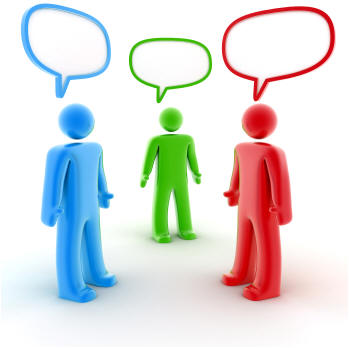 “I just need to know n  for my ethics form.”
“Can you help me understand the reviewers’ comments on my paper?”
“This data that I need you to look at is highly confidential.”
“Can you read through my report and check it makes sense?”
“But my supervisor said….”